Εισαγωγή στις Αρχές της Επιστήμης των Η/Υ
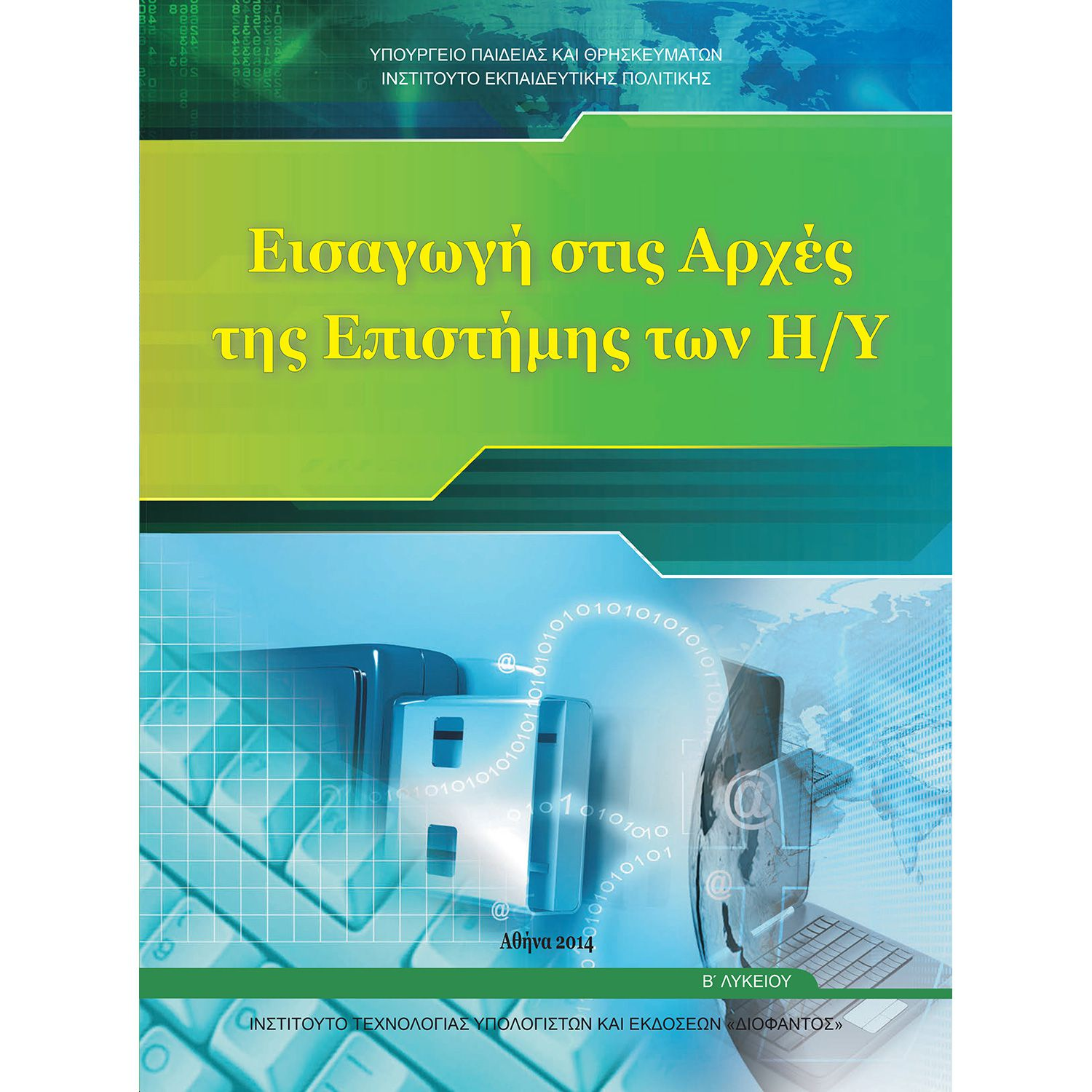 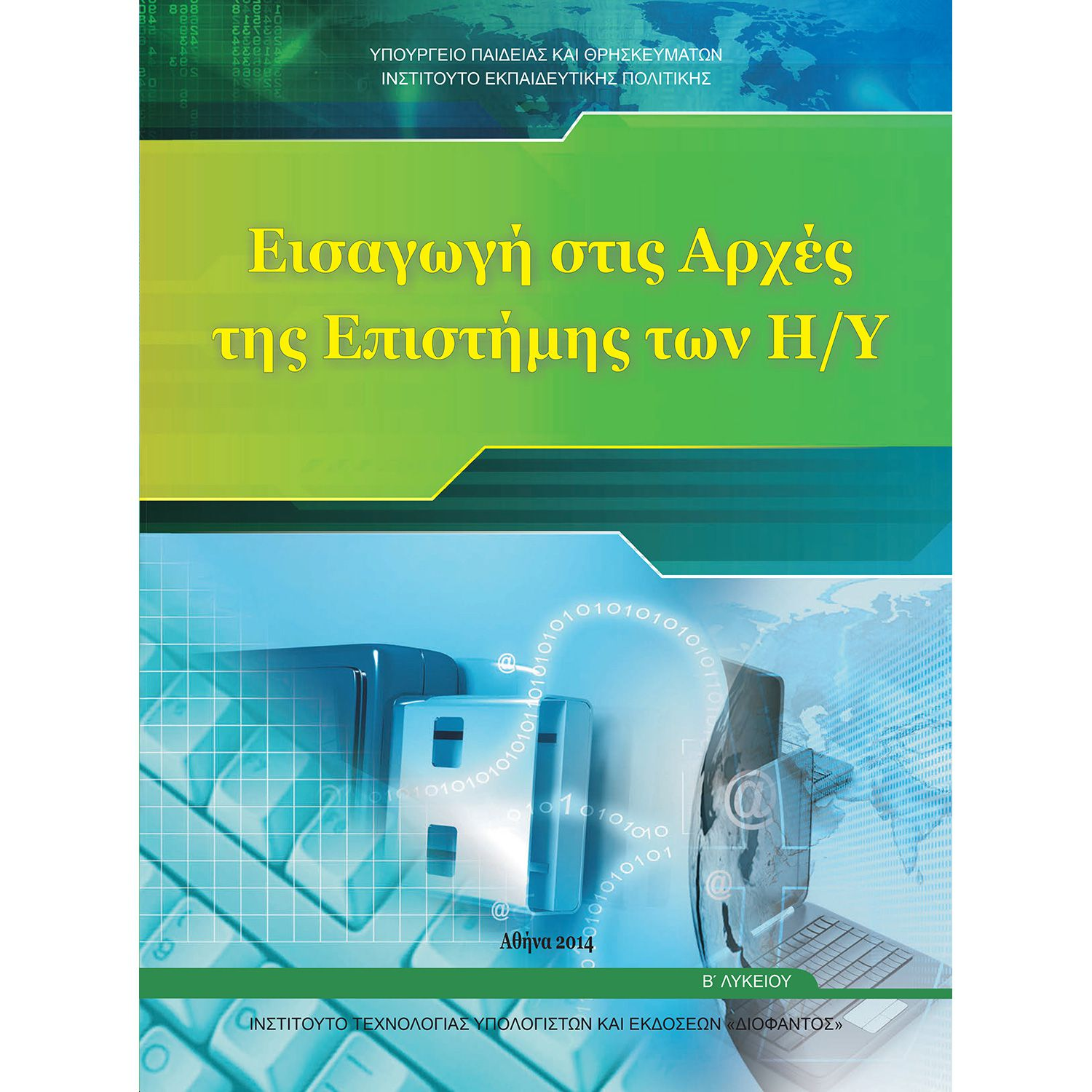 ΕΝΟΤΗΤΑ 2
Θέματα Θεωρητικής Επιστήμης
των Υπολογιστών
Κεφάλαιο 2.1 Πρόβλημα
Κεφάλαιο 2.1
Πρόβλημα
Στόχοι του Κεφαλαίου 1.1
Στόχοι του κεφαλαίου είναι οι μαθητές:
Να περιγράφουν την έννοια του προβλήματος.
Να κατατάσσουν ένα πρόβλημα στην κατηγορία που ανήκει.
Να διακρίνουν την ύπαρξη υπολογιστικών και μη προβλημάτων.
Να αναφέρουν τις φάσεις επίλυσης ενός υπολογιστικού προβλήματος.
2.1.1 Η έννοια του προβλήματος
Με τον όρο Πρόβλημα προσδιορίζεται μια κατάσταση η οποία χρήζει αντιμετώπισης, απαιτεί λύση, η δε λύση της δεν είναι γνωστή, ούτε προφανής.
2.1.3 Υπολογιστικά Προβλήματα
Η διατύπωση ενός προβλήματος και η αντιμετώπισή του, αποτελούν ζητήματα που απαιτούν ικανότητες ορθολογικής, αναλυτικής και συνθετικής σκέψης, αλλά και σωστό χειρισμό της φυσικής γλώσσας. 

Επιπλέον, οι δεξιότητες που αποκτώνται από την ενασχόληση με τα προβλήματα (διατύπωση και αντιμετώπισή τους), αποτελούν χρήσιμα εφόδια για κάθε ανθρώπινη δραστηριότητα.
2.1.2 Κατηγορίες Προβλημάτων
Τα προβλήματα ανάλογα με τη δυνατότητα επίλυσης διακρίνονται σε τρεις κατηγορίες:
Επιλύσιμα
Μη επιλύσιμα
Ανοικτά
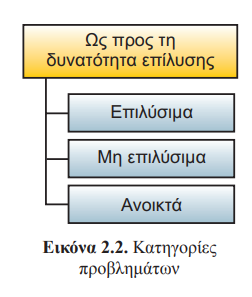 2.1.2 Κατηγορίες Προβλημάτων
Τα προβλήματα ανάλογα με τη δυνατότητα επίλυσης διακρίνονται σε τρεις κατηγορίες:
Επιλύσιμα:
Επιλύσιμα είναι εκείνα τα προβλήματα για τα οποία η λύση έχει βρεθεί και έχει διατυπωθεί.
Παραδείγματα επιλύσιμων προβλημάτων είναι η αποψίλωση μιας έκτασης γης (ο καθαρισμός δηλαδή ενός χωραφιού από κάθε είδους βλάστηση), η επίλυση της δευτεροβάθμιας εξίσωσης κ.ά..
Μη επιλύσιμα
Ανοικτά
2.1.2 Κατηγορίες Προβλημάτων
Τα προβλήματα ανάλογα με τη δυνατότητα επίλυσης διακρίνονται σε τρεις κατηγορίες:
Επιλύσιμα
Μη επιλύσιμα:
Μη επιλύσιμα χαρακτηρίζονται εκείνα τα προβλήματα για τα οποία έχει αποδειχτεί, ότι δεν επιδέχονται λύση.
Το πρόβλημα του τετραγωνισμού του κύκλου με κανόνα και διαβήτη που είχε διατυπωθεί από τους αρχαίους ελληνιστικούς χρόνους είναι ένα τέτοιο πρόβλημα. Παρότι το πρόβλημα επιδέχεται προσεγγιστική λύση, δεν μπορεί να λυθεί με τη χρήση κανόνα και διαβήτη.
Ανοικτά
2.1.2 Κατηγορίες Προβλημάτων
Τα προβλήματα ανάλογα με τη δυνατότητα επίλυσης διακρίνονται σε τρεις κατηγορίες:
Επιλύσιμα
Μη επιλύσιμα
Ανοικτά:
Ανοικτά ονομάζονται τα προβλήματα για τα οποία η λύση τους δεν έχει ακόμα βρεθεί, ενώ ταυτόχρονα δεν έχει αποδειχθεί, ότι δεν επιδέχονται λύση.
Ένα τέτοιο παράδειγμα είναι το πρόβλημα της ενοποίησης των τεσσάρων πεδίων δυνάμεων (βαρυτικού, ηλεκτρομαγνητικού, ασθενούς πυρηνικού και ισχυρού πυρηνικού), το οποίο προς το παρόν, δεν έχει επιλυθεί. Επίσης, η εικασία του Γκόλντμπαχ (Goldbach, κάθε άρτιος μπορεί να γραφτεί ως άθροισμα δύο πρώτων αριθμών) αποτελεί ένα ανοιχτό πρόβλημα αφού δεν έχει ακόμα αποδειχθεί.
2.1.3 Υπολογιστικά Πρόβλημα
Τα προβλήματα με βάση τη δυνατότητα επίλυσής τους μέσω του υπολογιστή, μπορούν να διακριθούν σε υπολογιστικά και μη υπολογιστικά.
Τα προβλήματα με βάση τη δυνατότητα επίλυσής τους μέσω του υπολογιστή, μπορούν να διακριθούν σε υπολογιστικά και μη υπολογιστικά.
Οποιοδήποτε πρόβλημα μπορεί να λυθεί και μέσω του υπολογιστή, χαρακτηρίζεται υπολογιστικό πρόβλημα.
Για να λυθεί ένα πρόβλημα με τη βοήθεια του υπολογιστή, χρειάζεται να διατυπωθεί το αντίστοιχο υπολογιστικό πρόβλημα και στη συνέχεια
να υλοποιηθεί η επίλυσή του μέσω του υπολογιστή.
2.1.3 Υπολογιστικά Πρόβλημα
Παραδείγματα υπολογιστικών προβλημάτων είναι:
• Η επίλυση της δευτεροβάθμιας εξίσωσης.
• Η ταξινόμηση των μαθητών σε αλφαβητική σειρά.
• Η αναζήτηση και ο υπολογισμός της χιλιομετρικά συντομότερης διαδρομής που θα κάνει ένας ταχυδρόμος για να επισκεφθεί δέκα χωριά και να επιστρέψει στο χωριό από όπου ξεκίνησε περνώντας μόνο μία φορά από κάθε χωριό, με βάση έναν δεδομένο χάρτη των χωριών και των δρόμων που συνδέουν τα χωριά.
• Η εύρεση λέξης που να ξεκινά από ένα γράμμα και να τελειώνει
σε ένα άλλο γράμμα.
2.1.3 Υπολογιστικά Πρόβλημα
Από την άλλη, τα μη υπολογιστικά προβλήματα δεν μπορούν να λυθούν από έναν υπολογιστή ή από άλλα μηχανικά μέσα. 

Για παράδειγμα, καμία μηχανή δεν μπορεί γενικά να αποφανθεί αν κάποιο πρόγραμμα θα επιστρέψει απάντηση για μια δεδομένη είσοδο, ή αν θα εκτελείται για πάντα, δηλαδή αν θα τελειώσει ποτέ ή θα συνεχίσει για πάντα.

Το πρόβλημά αυτό είναι γνωστό ως το πρόβλημα της αναστολής “halting problem”, στη θεωρία των υπολογισμών του Άλαν Τούρινγκ.
2.1.4 Διαδικασίες επίλυσης (υπολογιστικού) προβλήματος
Για να διατυπωθεί ένα πρόβλημα μπορεί να χρησιμοποιηθεί οποιοδήποτε μέσο με συνηθέστερα τον προφορικό ή το γραπτό λόγο. 

Ο λόγος όμως όταν χρησιμοποιείται για την επικοινωνία, χρειάζεται να χαρακτηρίζεται από σαφήνεια.
2.1.4 Διαδικασίες επίλυσης (υπολογιστικού) προβλήματος
Η προσπάθεια αντιμετώπισης και επίλυσης ενός προβλήματος προϋποθέτει αρχικά την πλήρη κατανόηση του προβλήματος. 
Η κατανόηση ενός προβλήματος αποτελεί συνάρτηση δύο παραγόντων:
 της σωστής διατύπωσης εκ μέρους του δημιουργού του 
 και της αντίστοιχα σωστής ερμηνείας από τη μεριά εκείνου που καλείται να το αντιμετωπίσει.
2.1.4 Διαδικασίες επίλυσης (υπολογιστικού) προβλήματος
Η άστοχη χρήση ορολογίας και η λανθασμένη σύνταξη, μπορούν να προκαλέσουν παρερμηνείες και παραπλανήσεις. 
Ωστόσο, παρερμηνείες μπορούν να υπάρξουν ακόμα και σε περιπτώσεις όπου όλοι οι λεξικολογικοί και συντακτικοί κανόνες
τηρούνται.
2.1.4 Διαδικασίες επίλυσης (υπολογιστικού) προβλήματος
Η κατανόηση του προβλήματος είναι βασική προϋπόθεση για να ξεκινήσει η διαδικασία ανάλυσης του προβλήματος σε άλλα απλούστερα και ο διαχωρισμός των κύριων στοιχείων του προβλήματος σε σχέση
με τα δευτερεύοντα στοιχεία (αφαίρεση).

Η ανάλυση-αφαίρεση αποτελεί το δεύτερο βήμα στην διαδικασία επίλυσης ενός προβλήματος. 
Στόχος της ανάλυσης, είναι η διάσπαση του προβλήματος σε άλλα απλούστερα προβλήματα για να είναι εύκολη η αντιμετώπισή τους.

Η ανάλυση ενός προβλήματος μπορεί να πραγματοποιηθεί είτε φραστικά είτε διαγραμματικά, όπως φαίνεται στο παράδειγμα 2.1.
2.1.4 Διαδικασίες επίλυσης (υπολογιστικού) προβλήματος
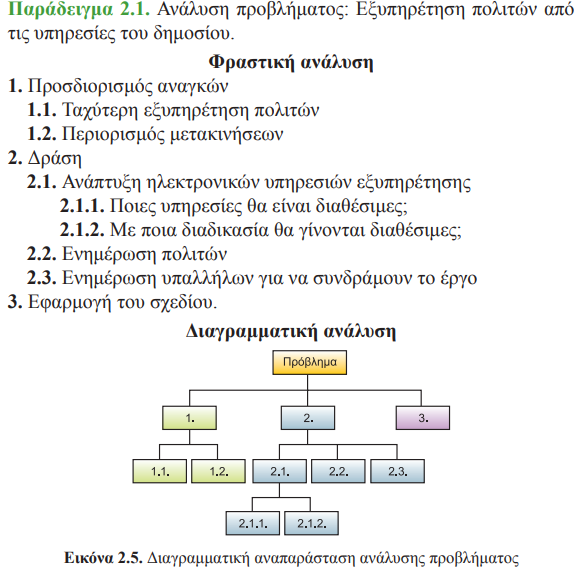 2.1.4 Διαδικασίες επίλυσης (υπολογιστικού) προβλήματος
Για τη σωστή επίλυση ενός προβλήματος είναι σημαντικός ο επακριβής προσδιορισμός των δεδομένων που παρέχει το πρόβλημα και η λεπτομερειακή καταγραφή των ζητούμενων που αναμένονται σαν αποτελέσματα της επίλυσης του προβλήματος. 

Για να βρει κάποιος τα ζητούμενα χρειάζεται να επεξεργαστεί τα δεδομένα.
Επεξεργασία δεδομένων είναι η συστηματική εκτέλεση πράξεων
σε δεδομένα.
2.1.4 Διαδικασίες επίλυσης (υπολογιστικού) προβλήματος
Αφού ολοκληρωθεί η ανάλυση του προβλήματος ακολουθεί το στάδιο της σύνθεσης. 

Κατά τη σύνθεση επιχειρείται η κατασκευή μιας νέας δομής, με την οργάνωση των επιμέρους στοιχείων του προβλήματος.

Επιπλέον, η κατηγοριοποίηση του προβλήματος είναι ένα εξίσου σημαντικό στάδιο, μέσω του οποίου το πρόβλημα κατατάσσεται σε κάποια κατηγορία, σε μία οικογένεια παρόμοιων προβλημάτων και έτσι διευκολύνεται η επίλυση, αφού παρέχεται η ευκαιρία να προσδιοριστεί το ζητούμενο ανάμεσα σε παρόμοια «αντικείμενα». 

Τέλος, με τη γενίκευση, μπορούν να μεταφερθούν τα αποτελέσματα σε άλλες παρεμφερείς καταστάσεις ή προβλήματα.
Ασκήσεις για το σπίτι (σελ. 18)
1. Να αναφέρετε τις κατηγορίες προβλημάτων ως προς τη δυνατότητα επίλυσης και να δώσετε παραδείγματα προβλημάτων από κάθε κατηγορία.

5. Να χαρακτηρίσετε με Σωστό ή Λάθος τις παρακάτω προτάσεις:
Α. Κάθε επιλύσιμο πρόβλημα είναι υπολογιστικό.
Β. Η κατανόηση προηγείται της επίλυσης.
Γ. Όλα τα προβλήματα μπορούν να λυθούν με τη βοήθεια του υπολογιστή.
Δ. Η ανάλυση του προβλήματος βοηθάει στην επίλυσή του.
Ε. Υπάρχουν μη υπολογιστικά μαθηματικά προβλήματα.
ΕΡΩΤΗΣΕΙΣ ΑΥΤΟΑΞΙΟΛΟΓΗΣΗΣ
https://xfouk.blogspot.com/p/blog-page_24.html